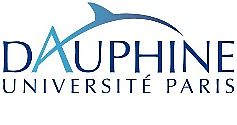 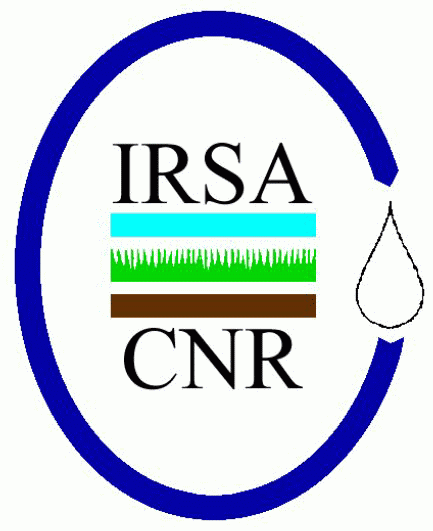 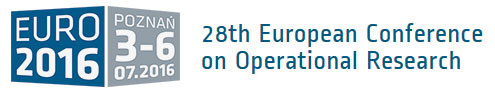 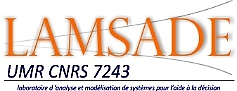 How to make ambiguity an enabling factor in group decision: hints from drought risk management
Raffaele Giordano


 Irene Pluchinotta
Water Research Institute – National Research Council, Italy


LAMSADE-CNRS, Paris Dauphine University (France)
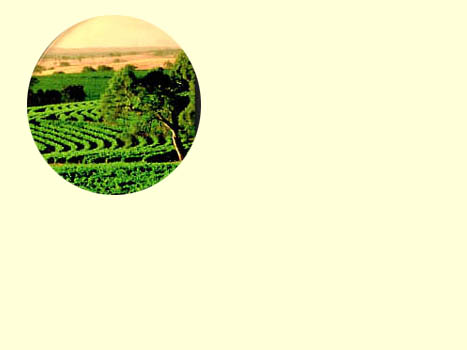 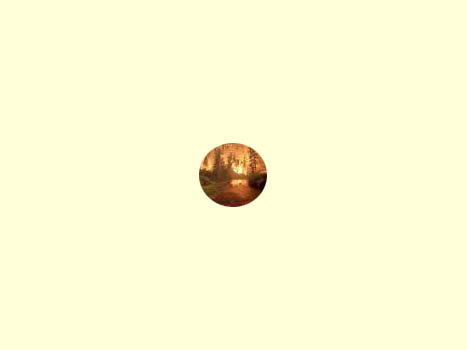 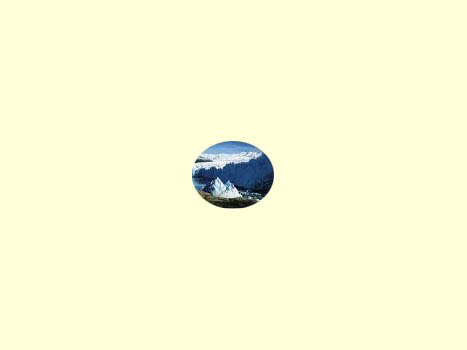 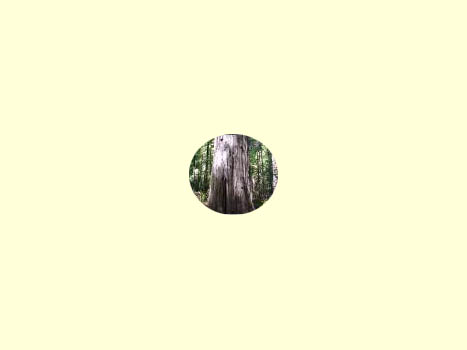 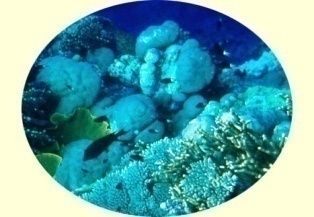 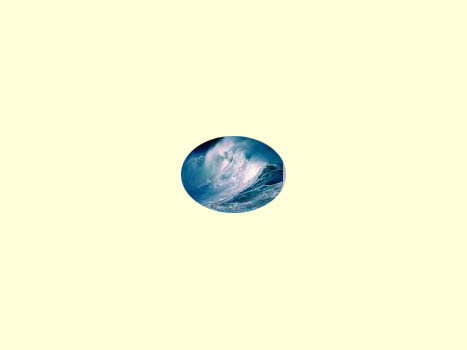 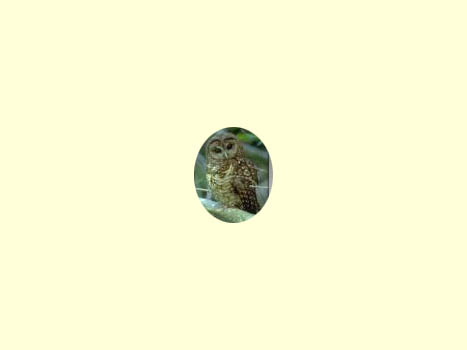 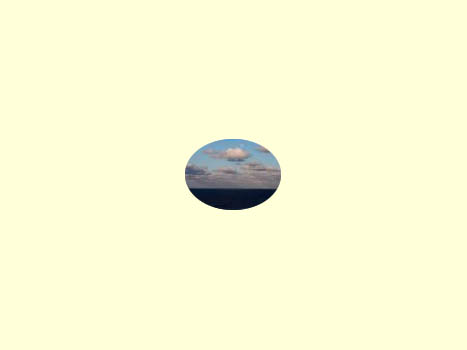 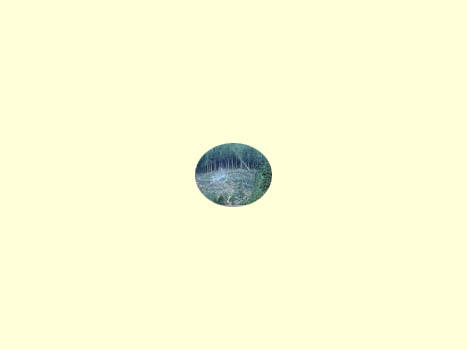 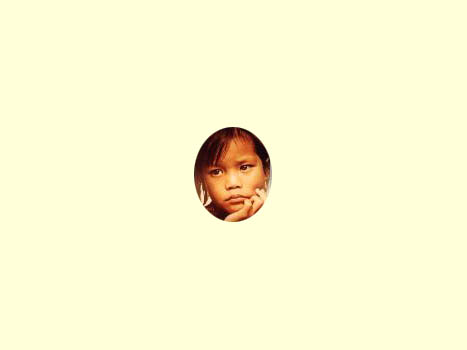 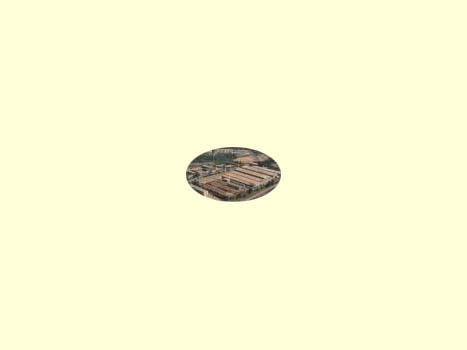 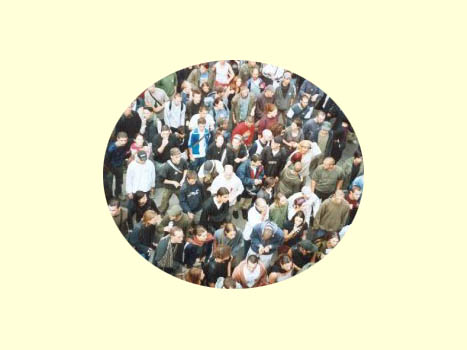 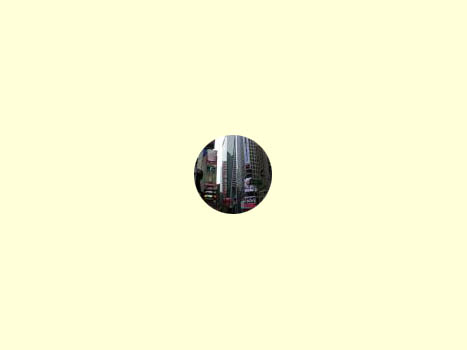 Background
Information
Information
Decisions
Decisions
Mental 
model
Decisions
Mental 
model
Mental 
model
Information
Background
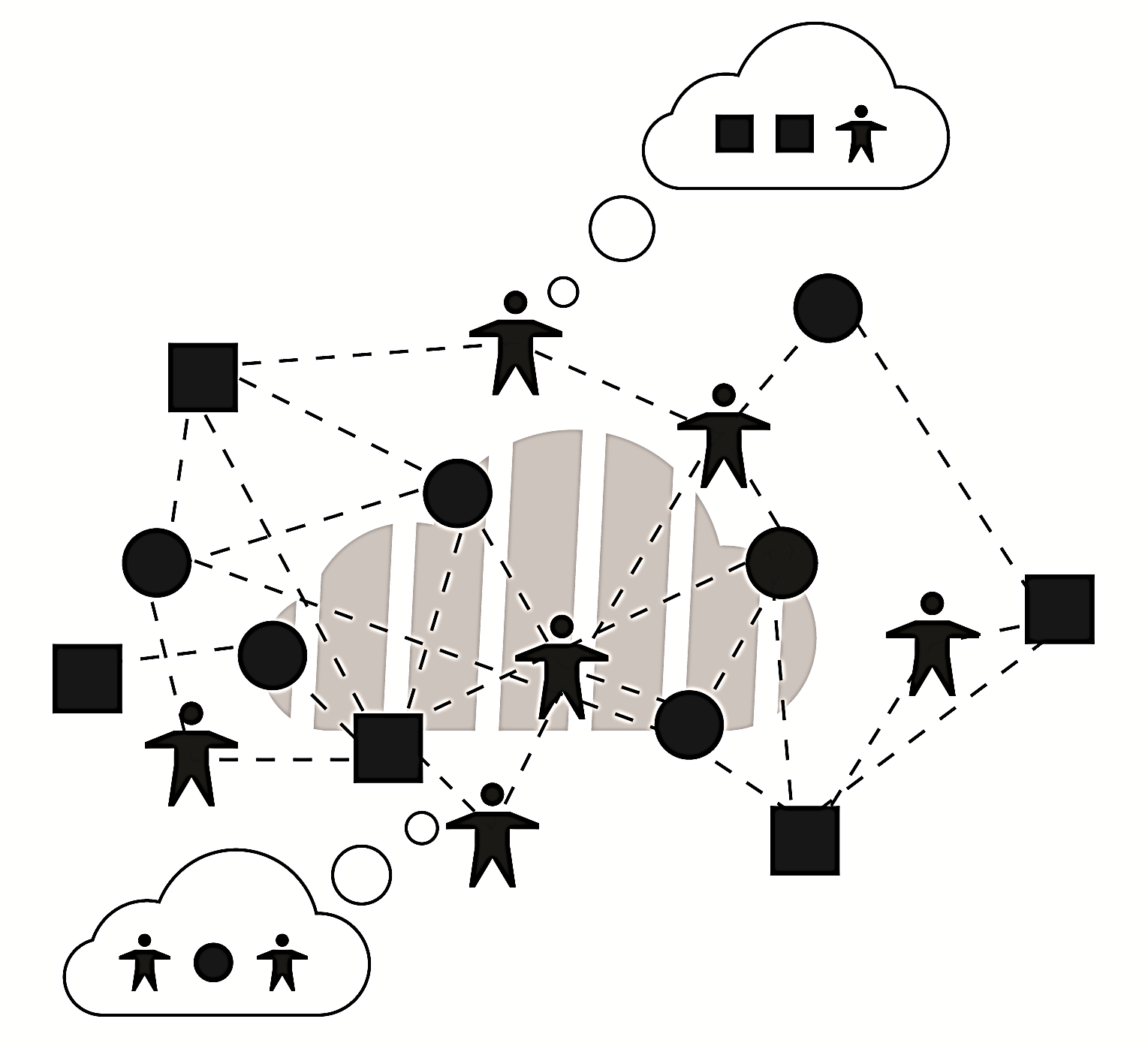 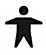 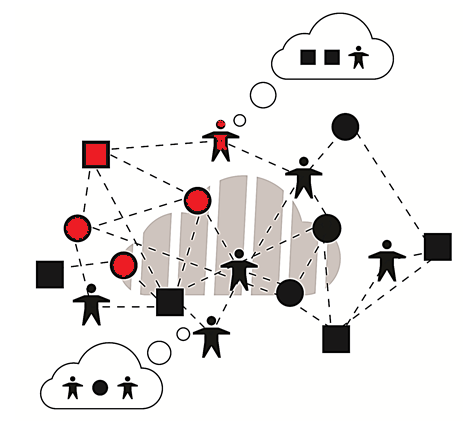 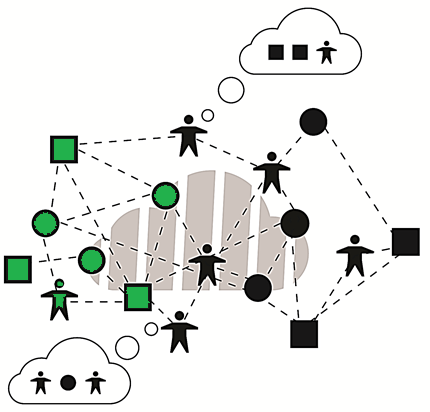 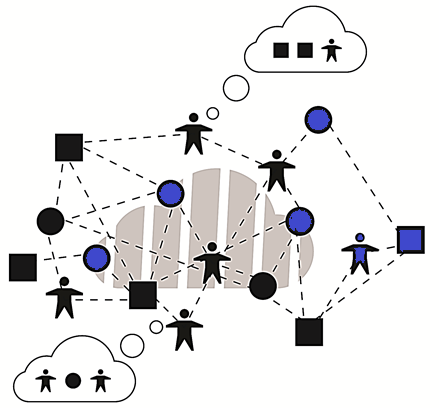 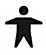 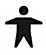 The behavioural repertoires the agents use to interact with one another affect the creation of the sharing understanding
Goal and methodology
This work aims to demonstrate that sufficient overlap in interaction frames is a sine-qua-non condition allowing decision-actors with divergent problem frames to interactively co-construct overlap in their decisions; that is, to develop collective action.
Decision-agents’ understanding of the interaction space

Decision-agents’ understanding of the system dynamic (Mental Model of Dynamic System)

Ambiguity analysis

Learning process
[Speaker Notes: The analyst]
Drought risk management in the Apulia Region
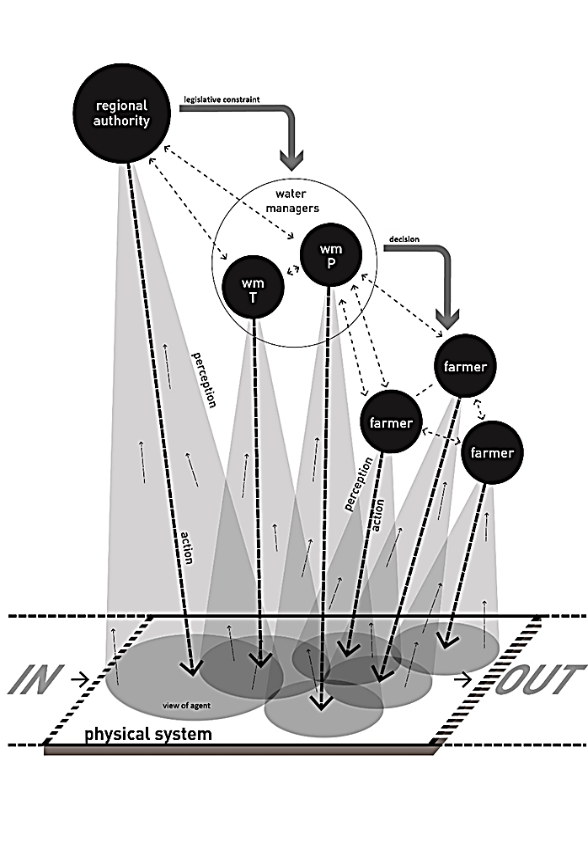 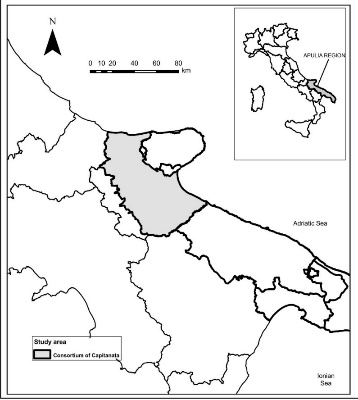 The Regional Water Authority proposed the enforcement of restrictive measures in the use of groundwater in case of drought

The new legislation caused strong conflicts between farmers, the Regional Authority and the Irrigation Consortium due to the expected economic damages to the agricultural sector

Due to this conflicting situation, the Water Protection Plan has not been implemented yet, and the Regional Authority is carrying on a time and money consuming revision process
The interaction space
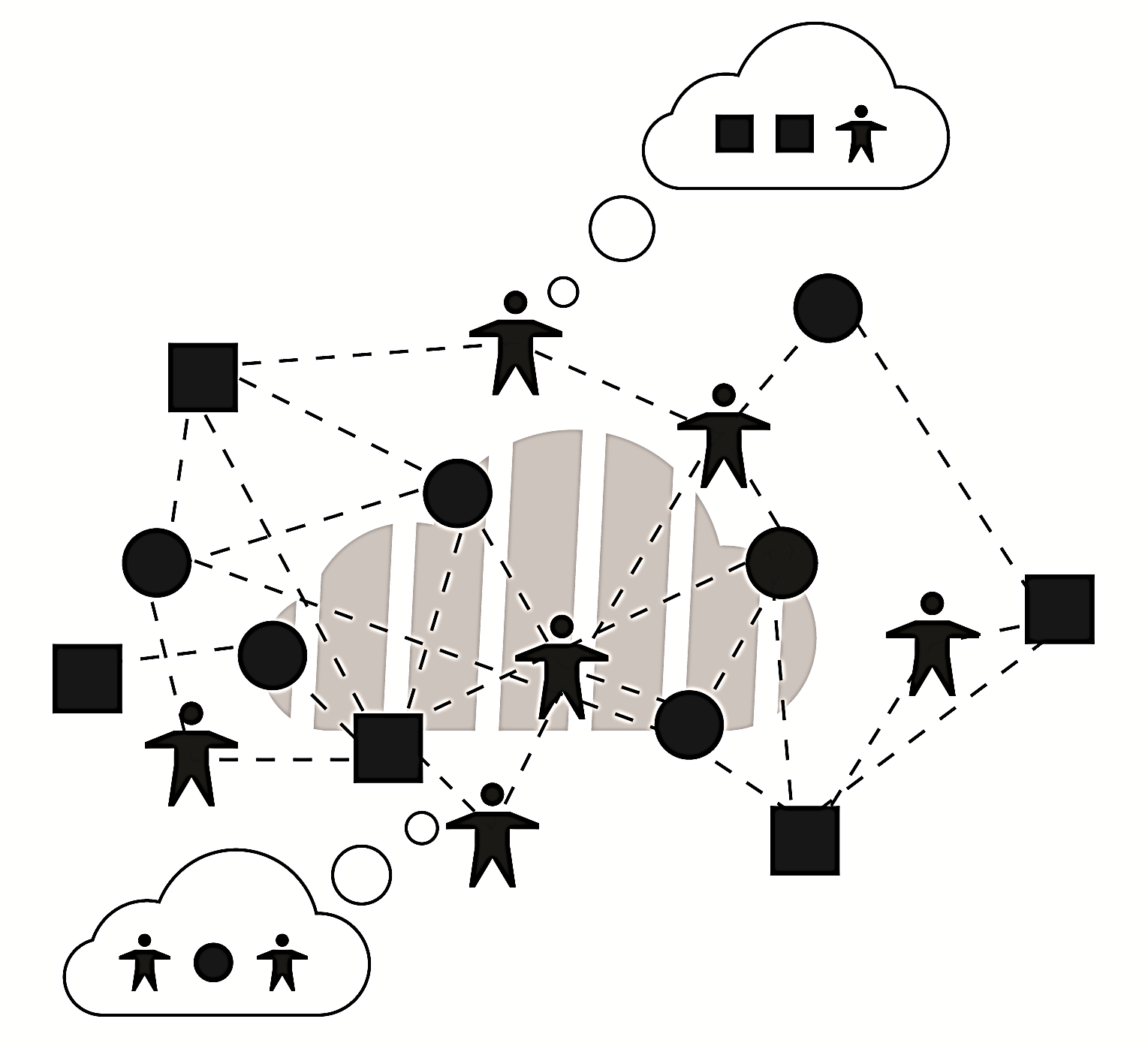 Formal structure to describe the system of interactions within a finite set of agents
The decision-agents’ understanding of the interaction space
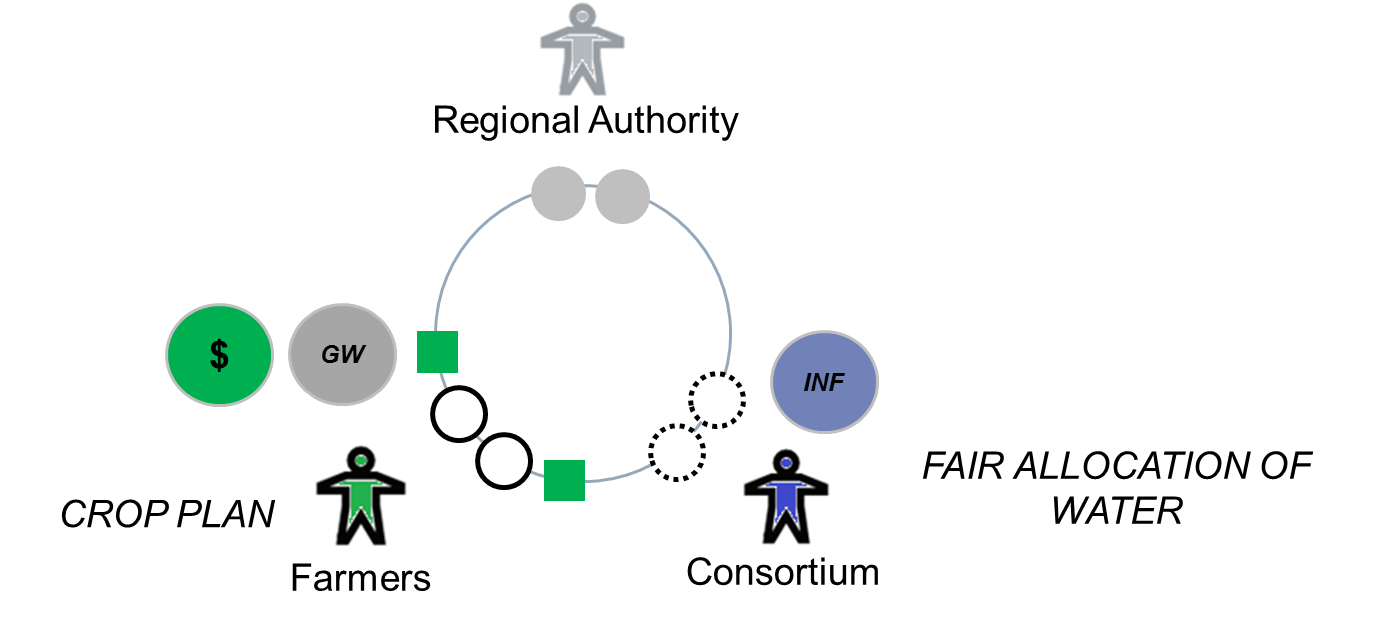 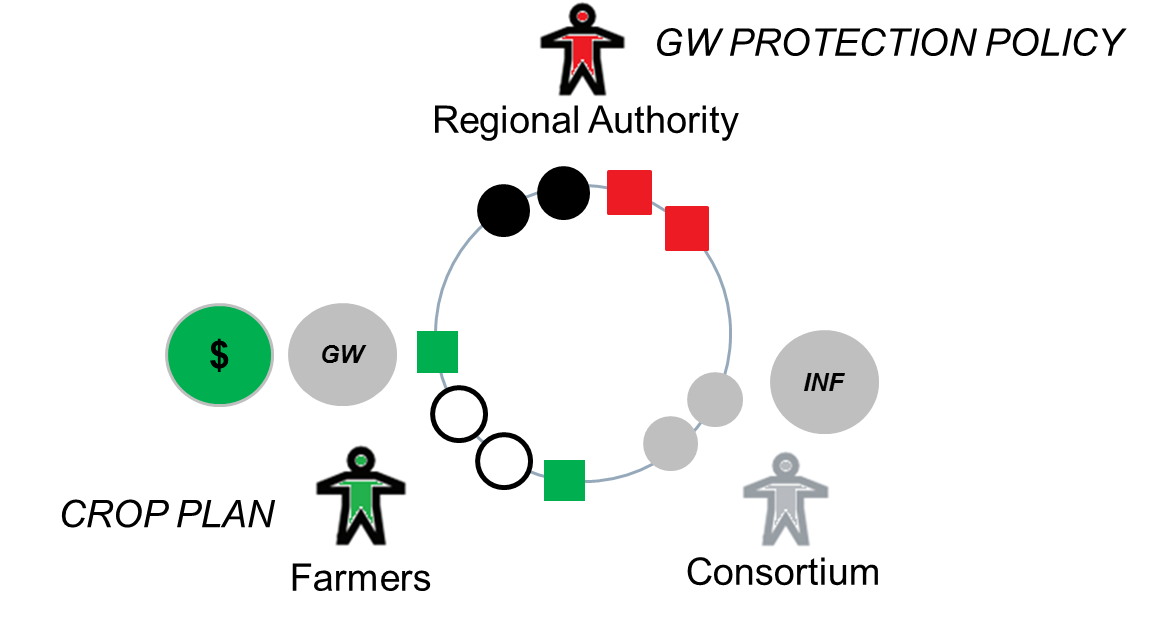 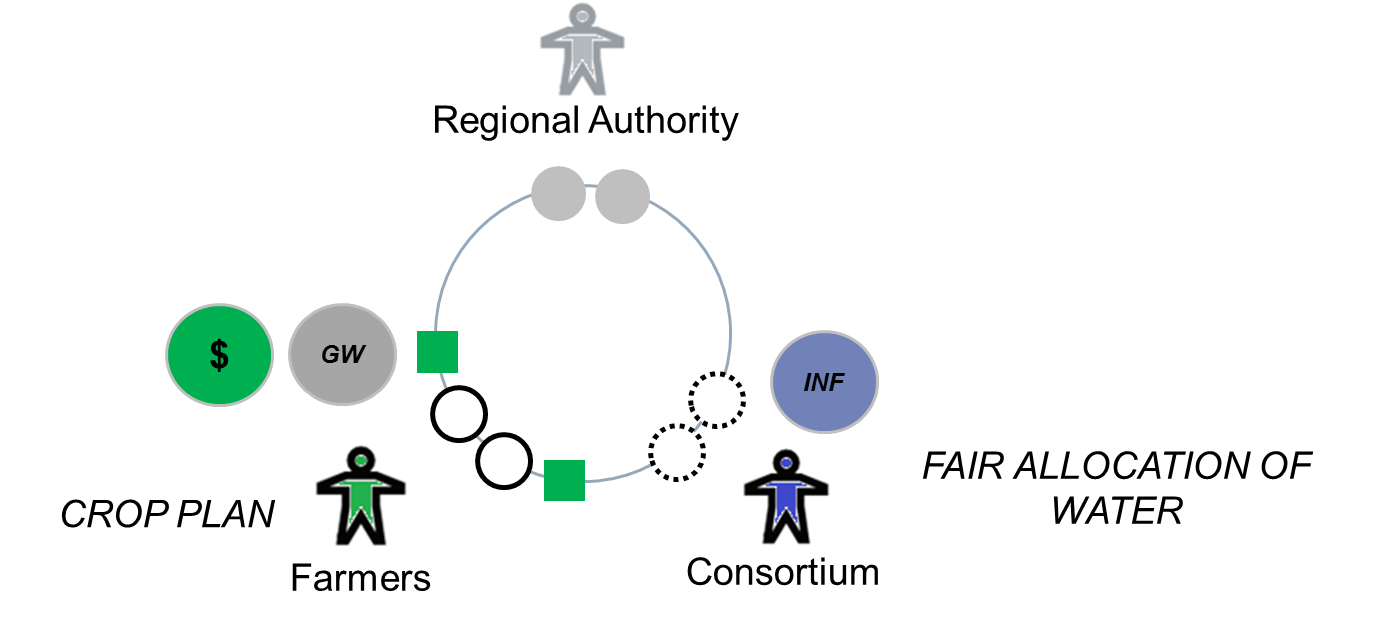 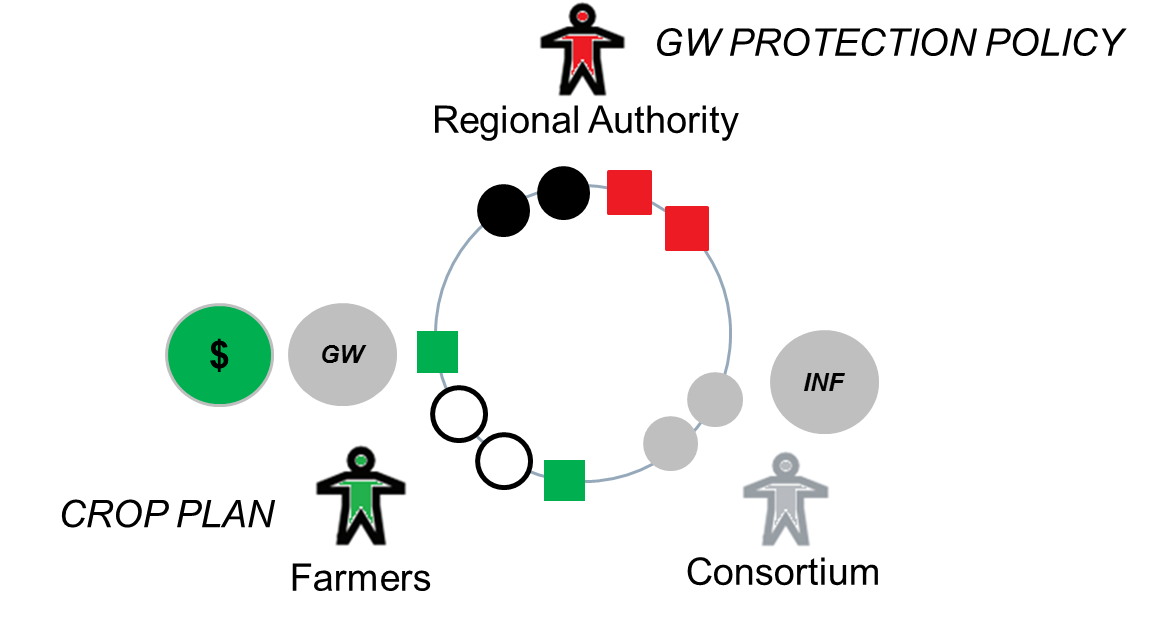 Regional Authority
Irrigation consortium
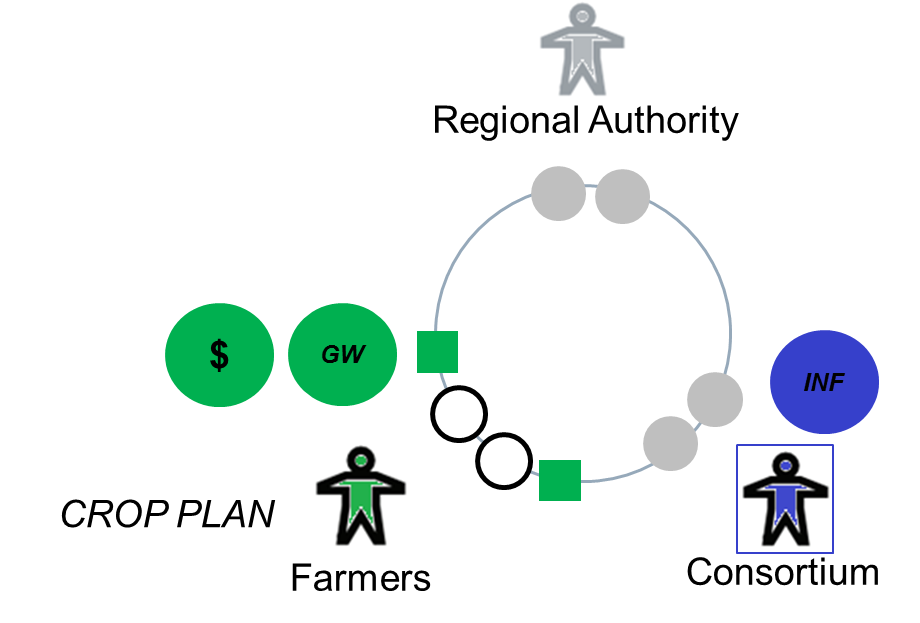 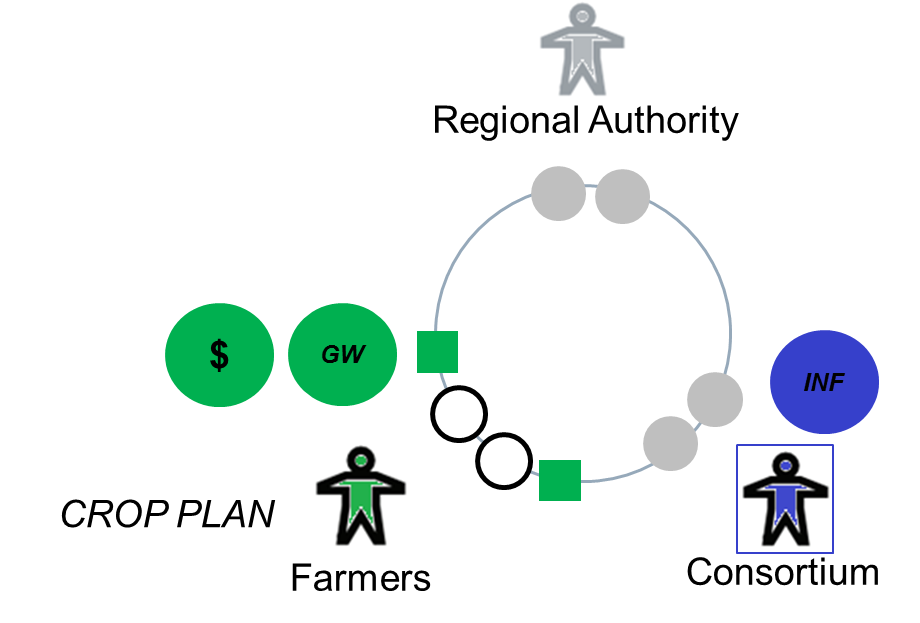 Farmers
The decision-agents’ mental models of dynamic system (MMDS)
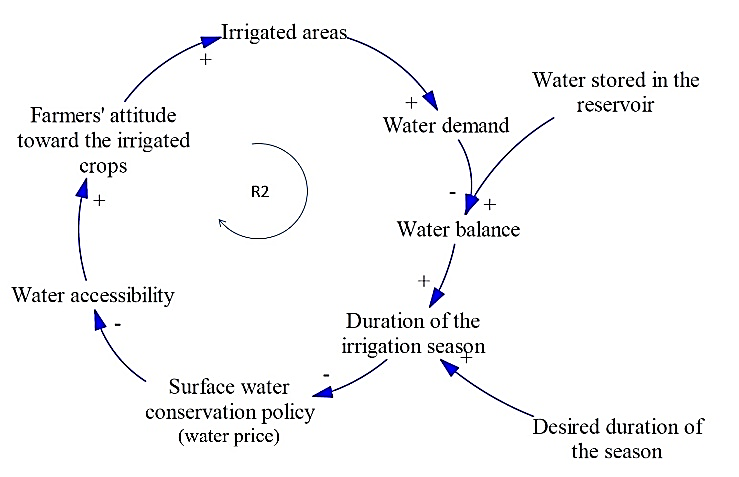 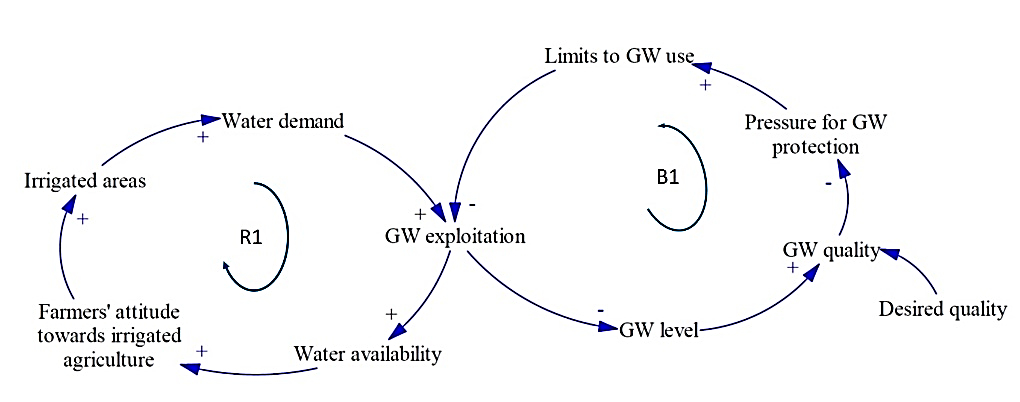 Regional Authority
Irrigation consortium
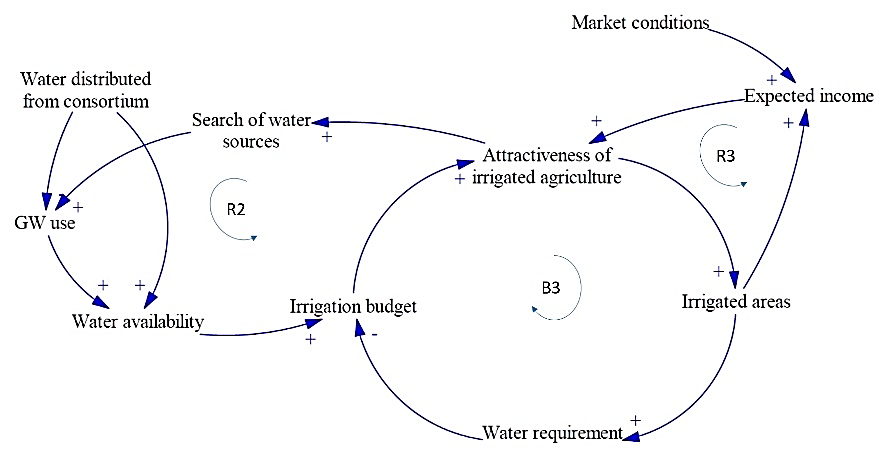 Farmers
Representing the perceived cause-effect chains influencing the dynamic evolution of a system
EDUCEN  -  Murcia Progress Meeting (October 2015)
The Ambiguity analysis
DIFFERENCES IN IS PERCEPTION: THE JACCARD INDEX
DIFFERENCES IN MMDS:  THE MODEL DISTANCE RATIO (MDR) INDEX
The Ambiguity analysis
DIFFERENCES IN IS PERCEPTION: 
THE JACCARD INDEX
DIFFERENCES IN MMDS: 
THE MODEL DISTANCE RATIO (MDR) INDEX
The main differences:

1) the IC neglects the capability of the F to activate illegal pumping

2) the IC considers the information flow as a crucial resource in the interaction with F

3) the RA ignores the role played by the market

4) the RA perceives the control of the territory as a crucial resource to achieve its main goal
The main differences:

1) The RA perceives the limits to GW as an action to restore the system equilibrium

2) The RA and the IC perceive the water availability as the only driver influencing the system dynamic
The learning process
The Irrigation Consortium became aware of the importance of providing information to farmers in time to actually influence their decision process

The Irrigation Consortium became aware of the illegal pumping activities, which requires a better understanding of the impact of the water price policy.

The Regional Authority introduced the irrigation consortium’s role in influencing the farmers’ behaviour.
The learning process
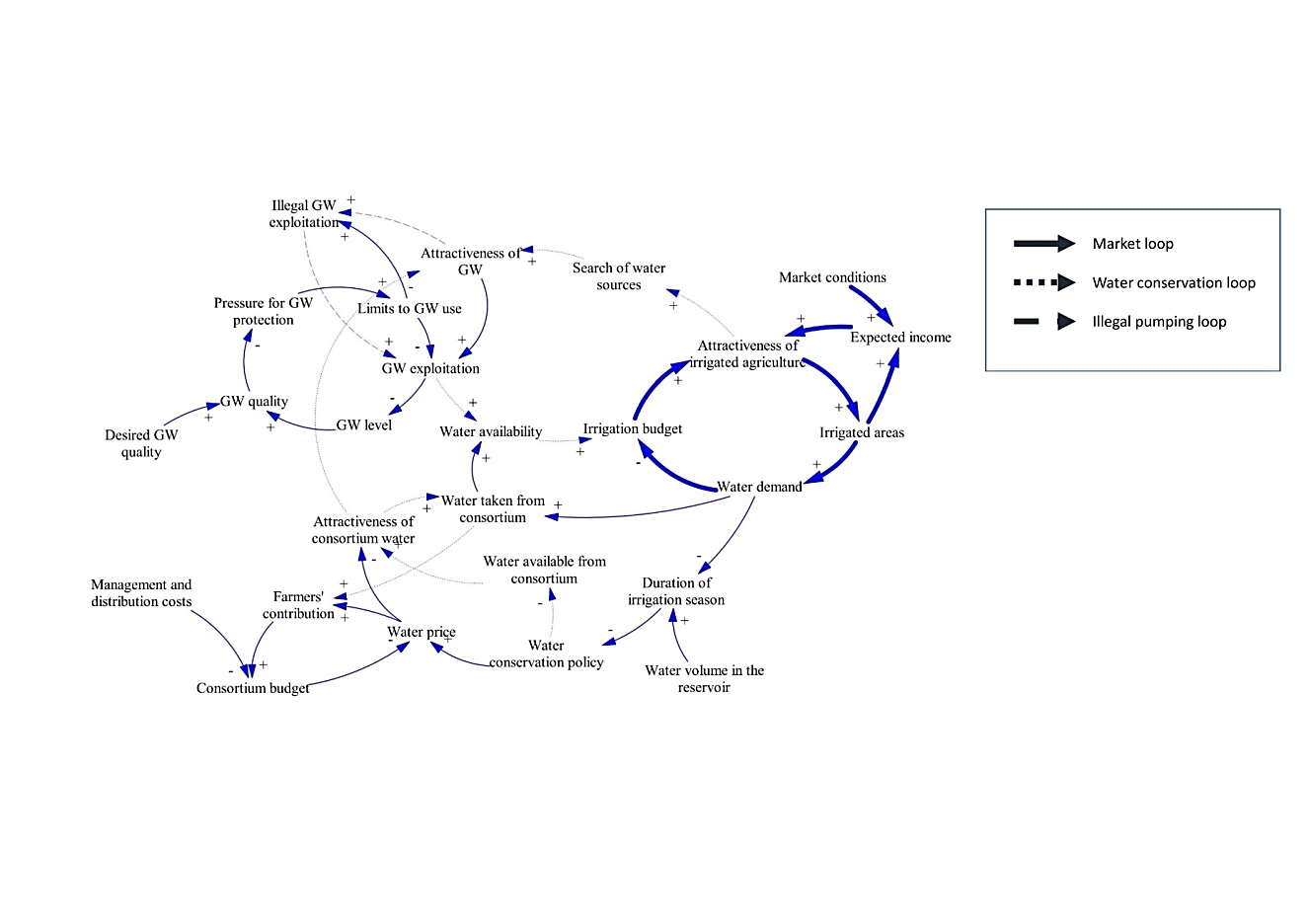 Conclusions
Decision-agents have a limited understanding of the complexity of the INTERACTION SPACE

Decision-agents tend to neglect the existence of different and equally valid problem framing  they ignore the AMBIGUITY

In order to take actions, decision-agents make assumptions about how the others are going to act and/or react to their actions  CONFLICTING SITUATION

COLLABORATIVE DROUGHT RISK MANAGEMENT CLAIMS FOR A DECISION-MAKING ENVIRONMENT IN WHICH THE PARTIES ARE FULLY AWARE OF THEIR ROLE AND THE ROLES OF THE OTHERS IN THE INTERACTION ENVIRONMENT (INTERDEPENDENCY PRINCIPLE)
Thank you.
raffaele.giordano@cnr.it

irene.pluchinotta@dauphine.fr